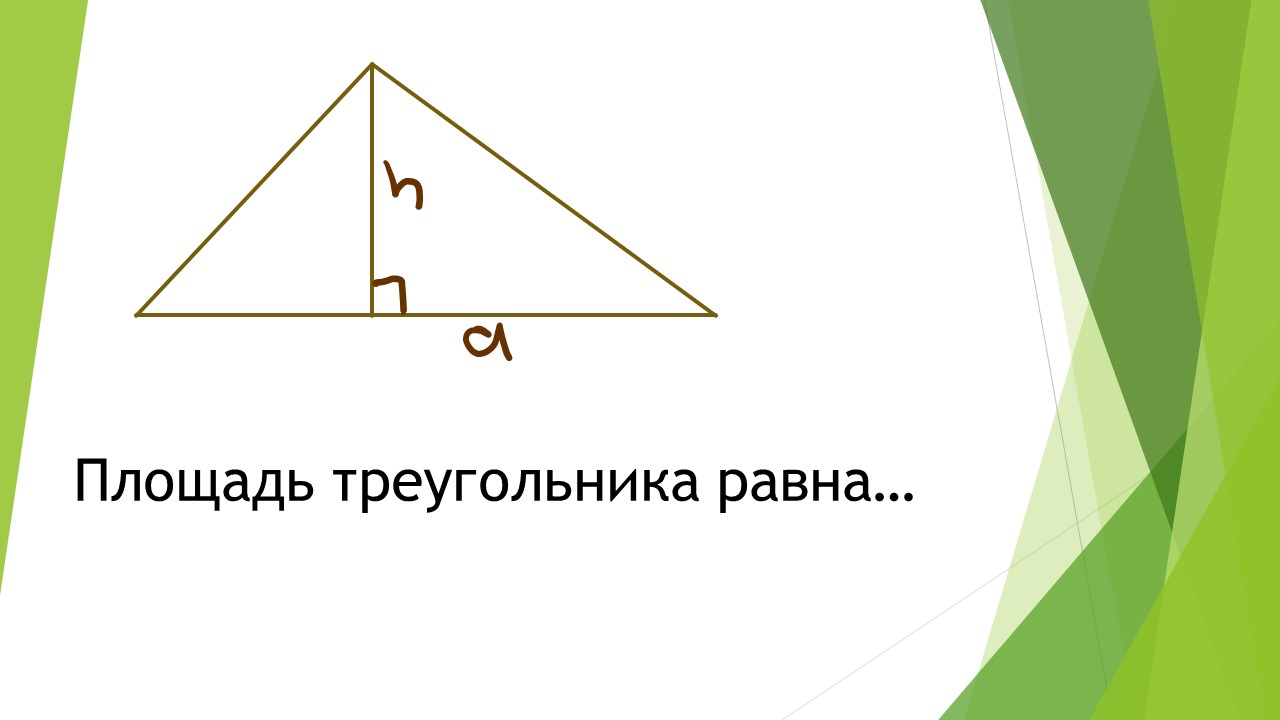 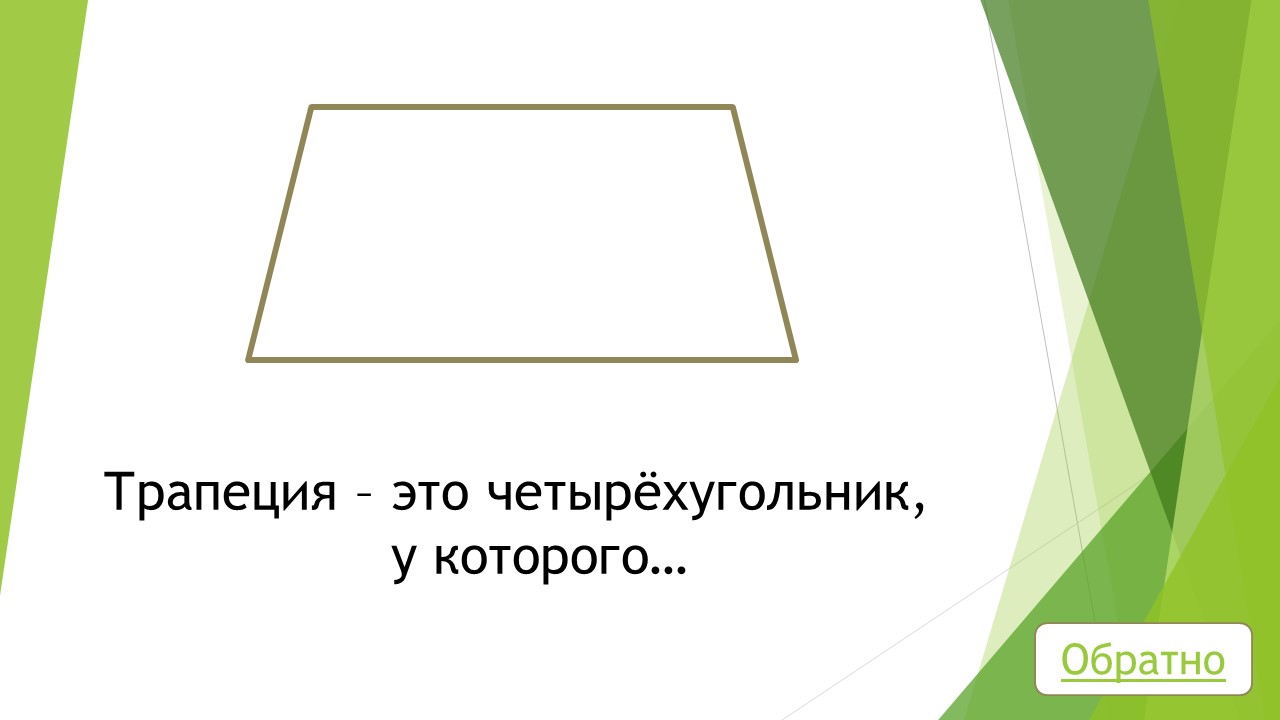 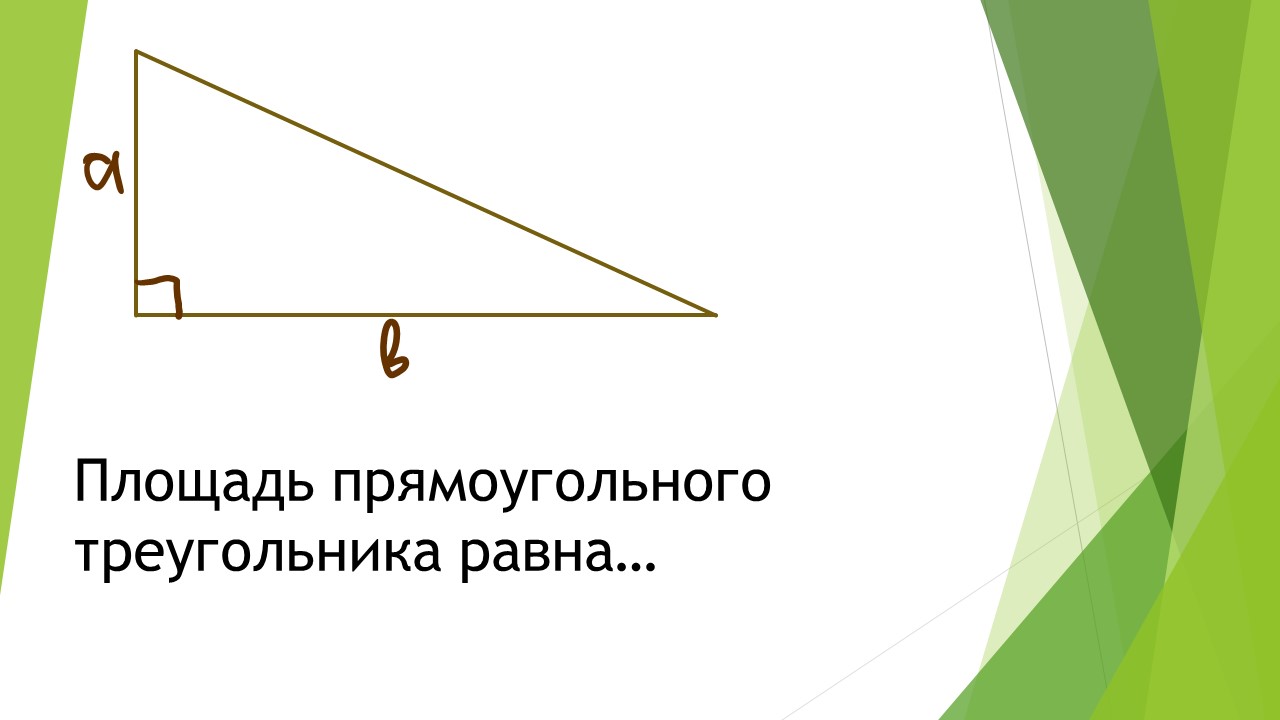 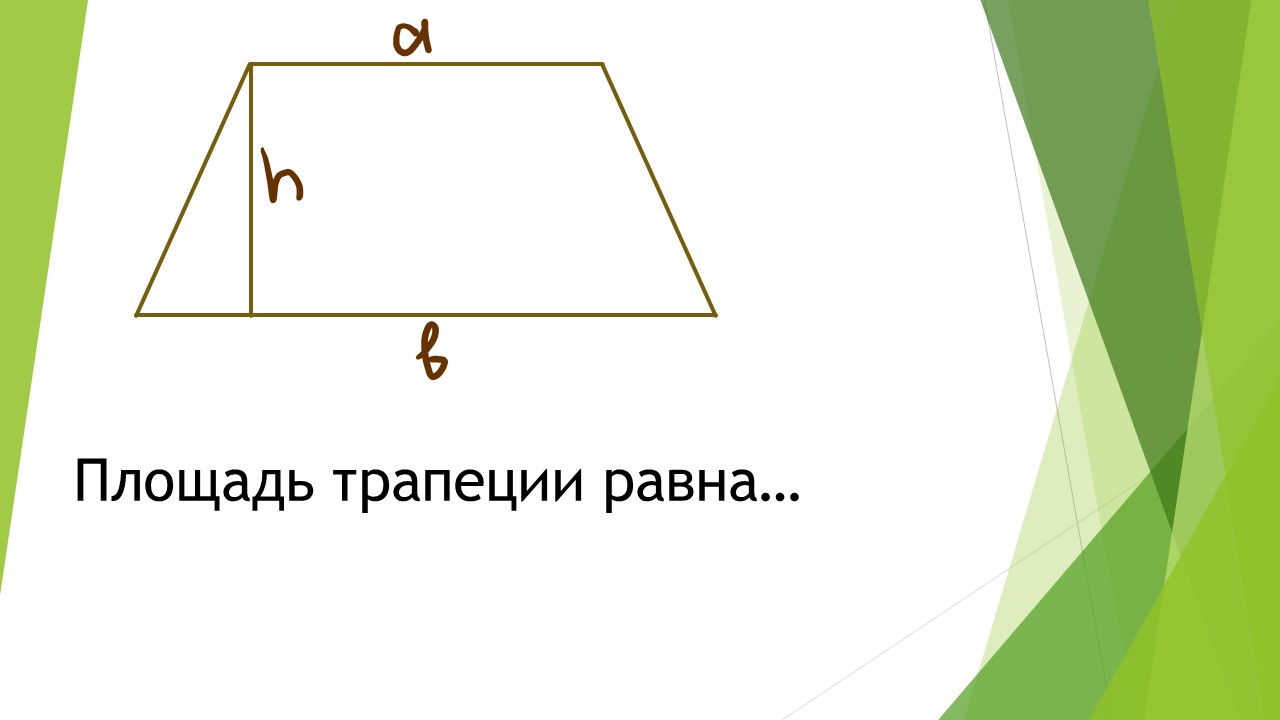 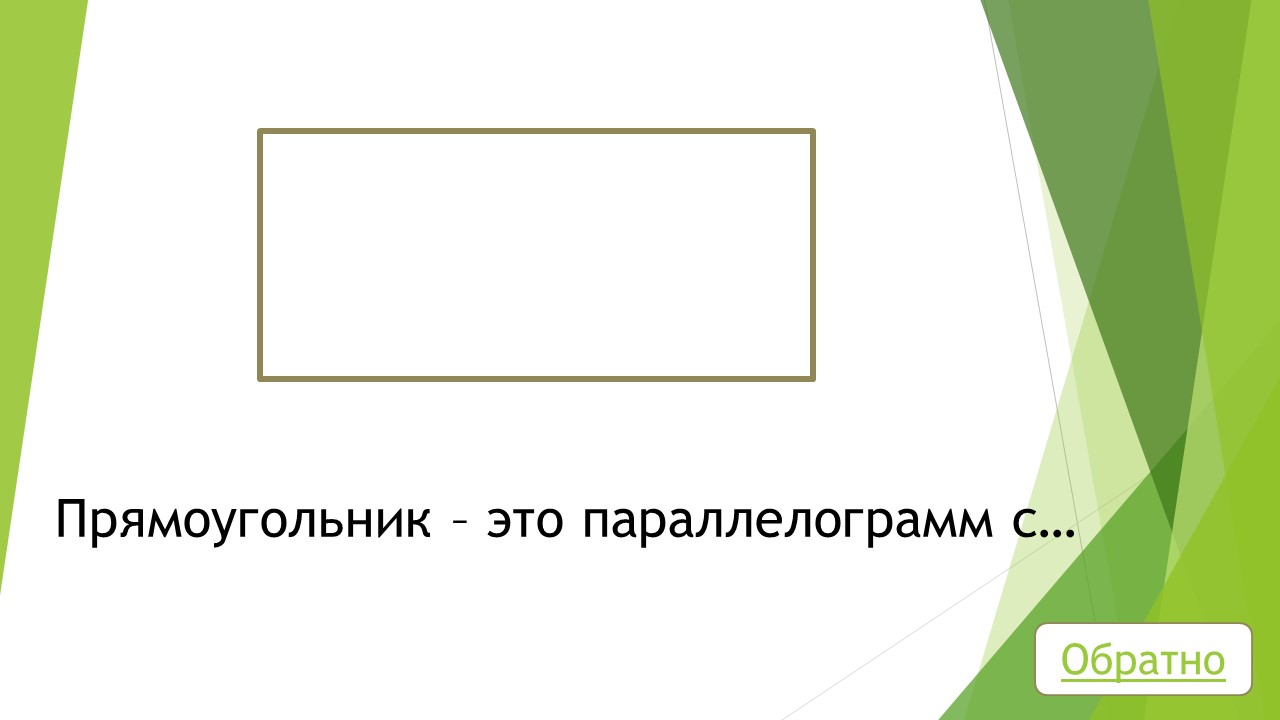 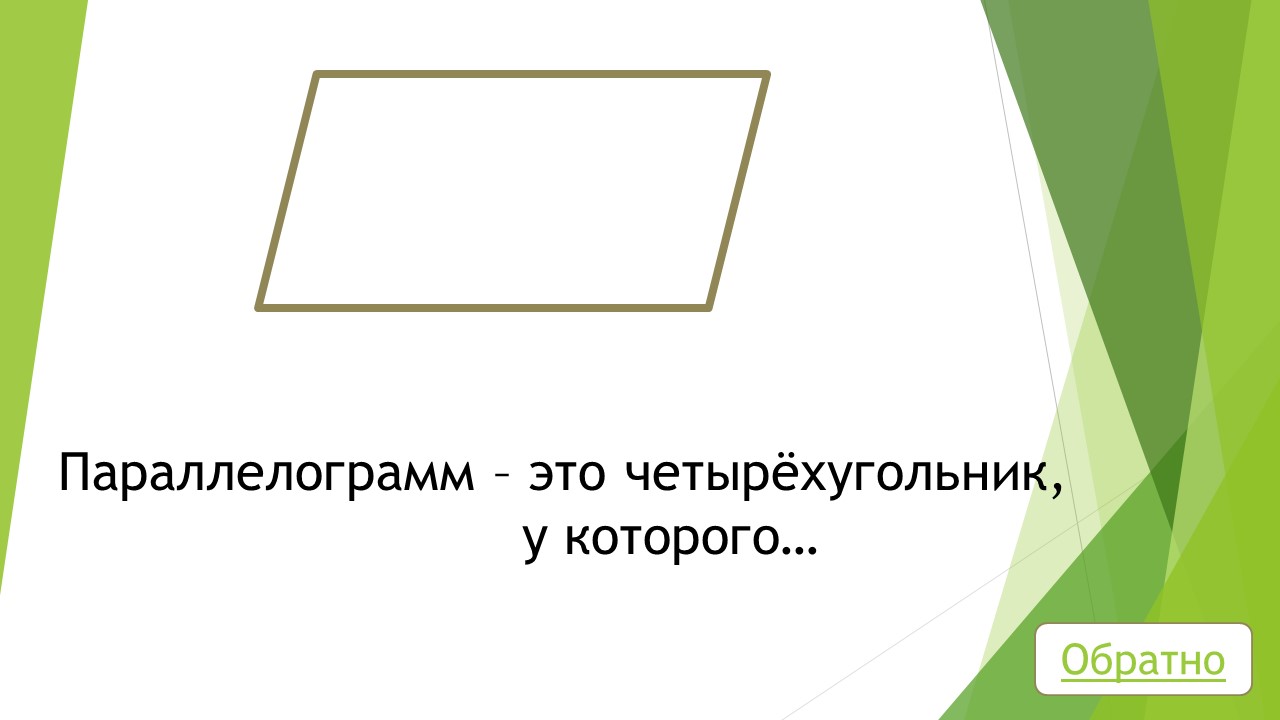 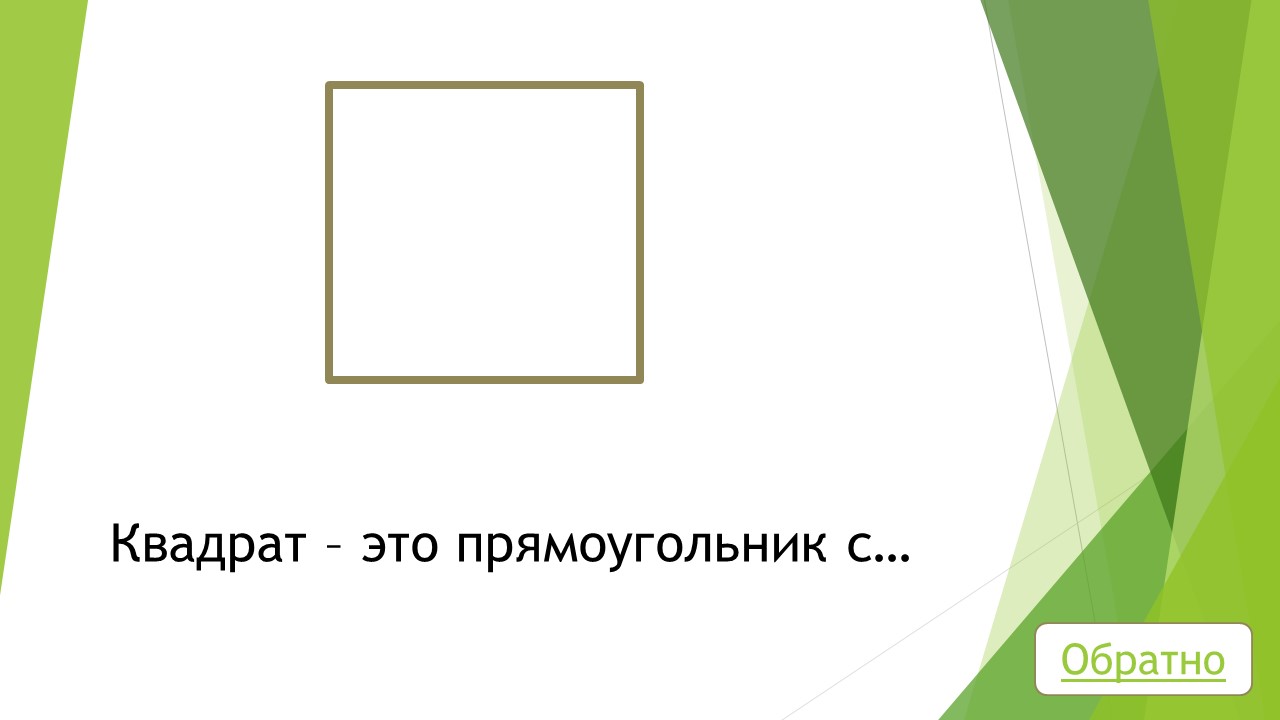 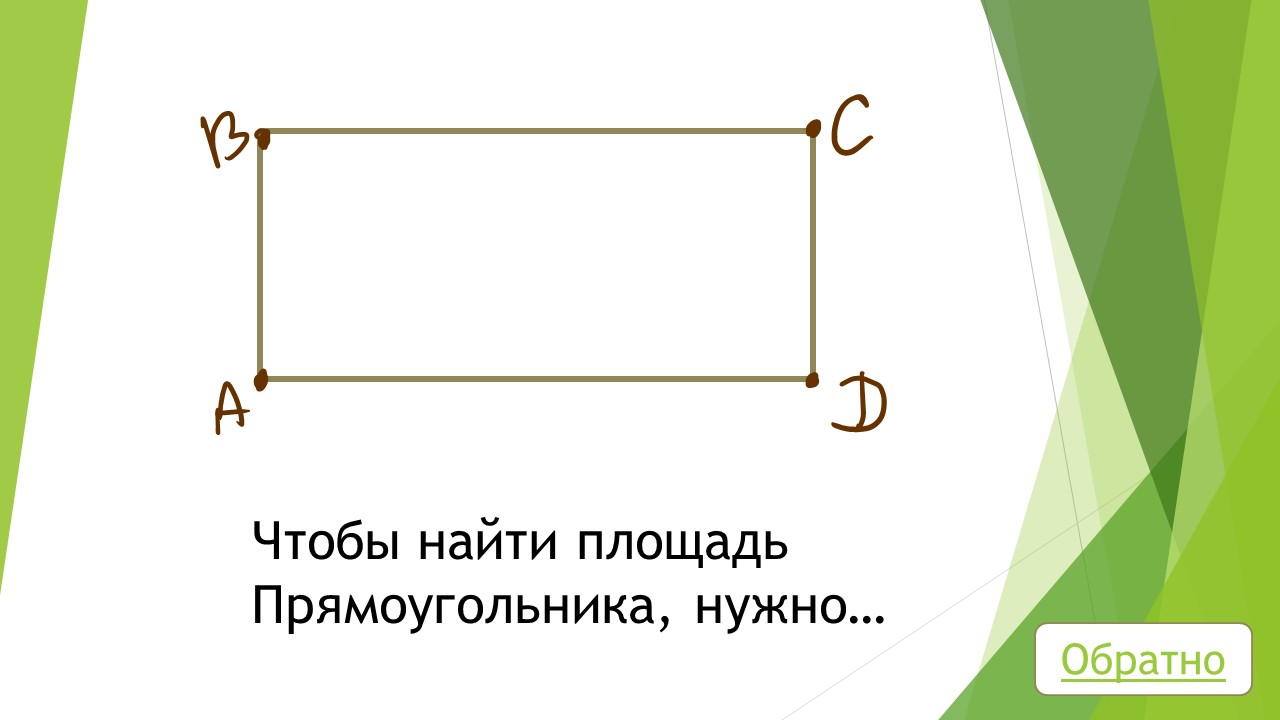 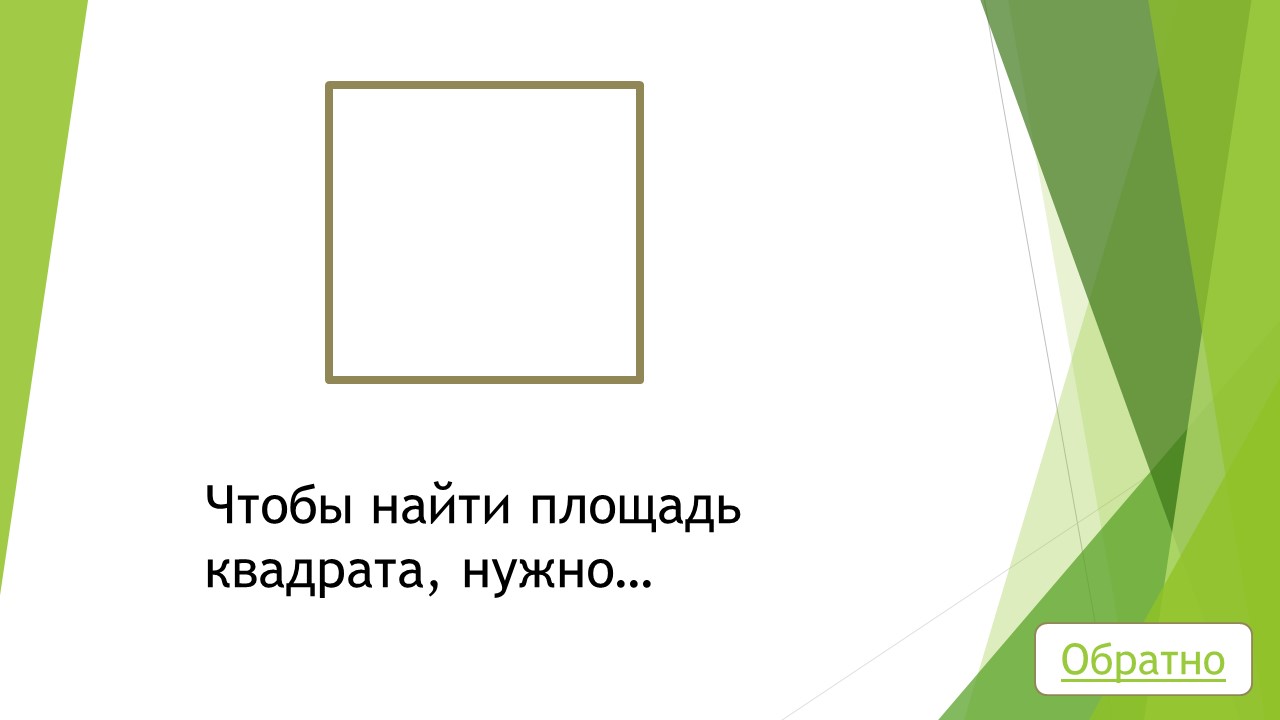 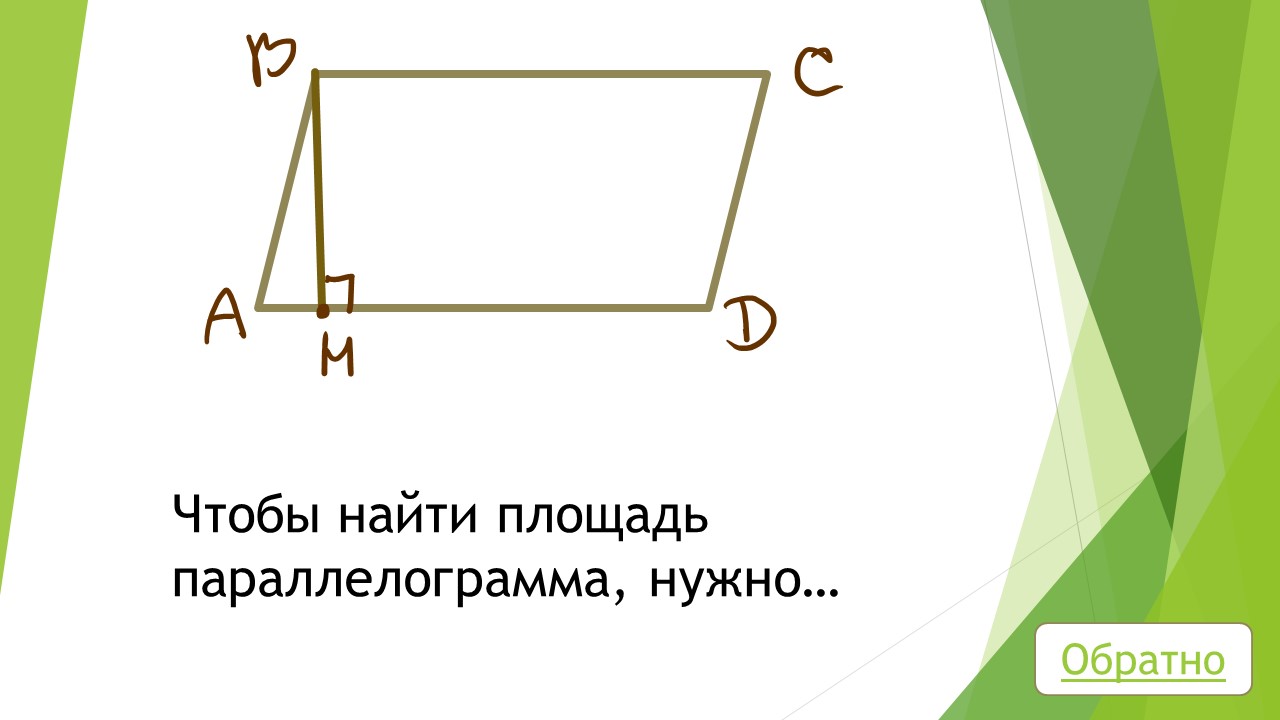 Интеллектуальная разминка
1
3
5
2
4
7
9
10
6
8
Молодцы!